ANESTEZIEMOŽNOSTI A POSTUPY
MUDr Jiří Sedláček
                  leden 2017
Hospitálský řád svatého Jana z BohaOrdo Hospitalarius Sancti Ioannis de Deo ( OH)Špitální řád milosrdných bratří
Murillo:  Sv. Jan z  Boha /Jan Cuidad, Granada/
hospital pro různé choroby, M-Ž, r.1547, maurové+saracéni
El Greco:  Sv.Pius V, 1571 povýšení Bratrstva na řeholní  kongregaci
V r.1685 měli Milosrdní bratři 212 nemocnic s 5430 lůžek
a  2218 bratří,  ve Španělsku , Americe, kolonie
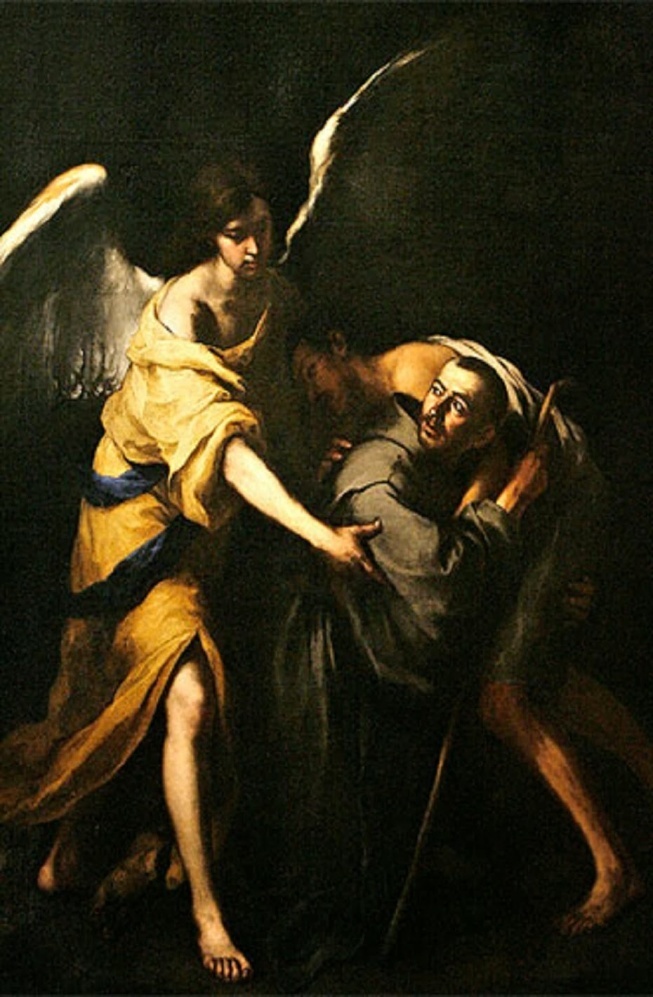 ANESTEZIEMOŽNOSTI A POSTUPY
MUDr František Opitz
Celestýn
Milosrdný bratr

Lékař, průkopník éterové narkozy
v českých zemích

6.2.1847  nemocnice  Na Františku
1 . operace v narkoze na Evropském kontinentě (magister chirurgie + medik)
umožnila vznik oboru  Anesthezie

 Heřmánkovice  –  1866 Vídeň

Cena C. Opitze je udělována od 2010 za  vzor o péči o nemocné a potřebné
POČÁTKY OBORU ANESTEZIE
William Thomas G. Morton
1819 -1868
Americký stomatolog
propagátor i průkopník anestezie

6.10.1846  podání celkové anestezie
(ether), operace Tu na krku

 General Hospital , Boston
 „Ether Dome“

 Alma Mater:  Harvard  Medical  School
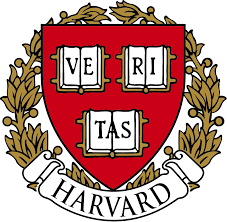 Schimmelbuschova  obličejová maska
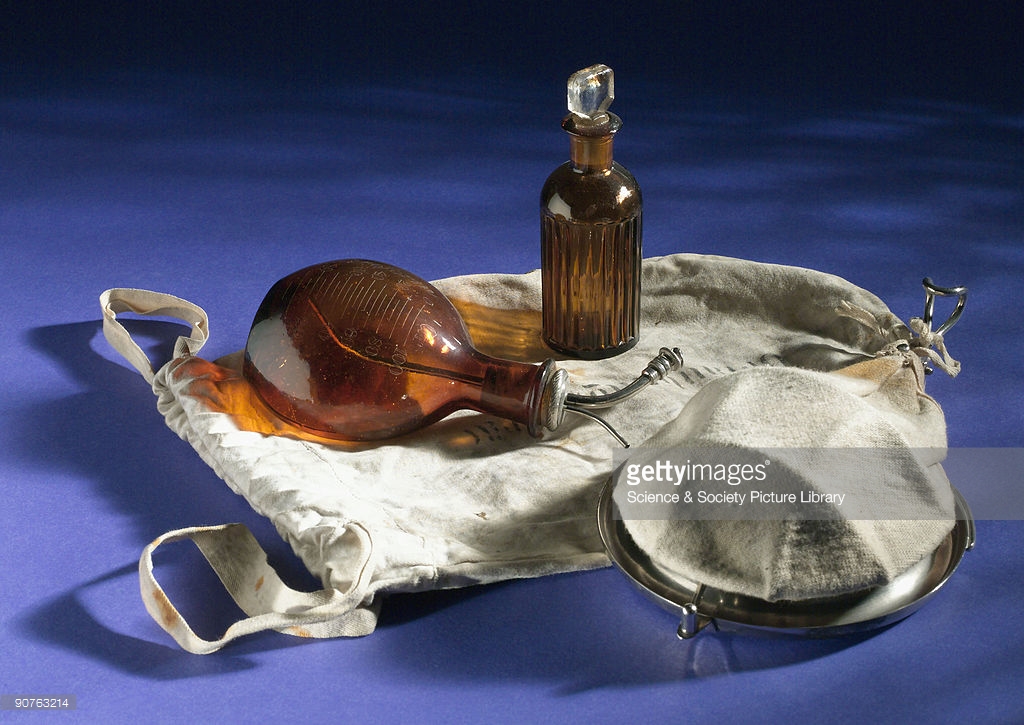 Ether, stadia anesth.
Cyclopropan
+O2 extrémě reaktivní
Chloroform
Anestezie základní pojmy
Anestezie – je vyřazení veškerého čití, senzitivního i bolestivého
Analgezie – vyřazení pouze bolestivého vnímání
Analgosedace  - je analgezie s lehkým útlumem vědomí, kdy je možné s pac. po výraznějším impulzu navázat kontakt
Celková anestetika -  navozují reverzibilní stav vyznačující se bezvědomím, amnezií, analgezií, svalovou relaxací a sníženou odpovědí na chirurg. stres
Lokální anestetika – působí jen na periferní nervová zakončení, od výstupu z  míšních kořenů, brání depolarizaci n. vlákna blokádou Na+ kanálů (topická, infiltrační, svodná, neuroaxiální blok tj.  EA, SAB)
PORODNICTVÍ
I. Fyziologické změny v graviditě:
Kardiovaskulární      -  srdeční výdej (30-50%)
			    -   aortokavální komprese (sy supinní hypotenze)
při poloze na zádech, zhoršený návrat k srdci, vhodný náklon stolu na L bok, event. podložit rodičce P bok,  hypotenze  po  aplikaci  neuroaxiální blokády

Hematologie: -  fibrinogen, zvýšený objem krevní plasmy, hypalbuminemia
GIT -  intragastrický tlak,  snížený tonus kardie, zpomalená gastr. evakuace – nebezpečí regurgitace a aspirace (nejčastější příčina exitu při anestezii v graviditě)
	Mendelsonův sy -  mortalita až 33%

Dýchací aparát – cévní otok  DC, snadné zranění při OTI nebo zavádění LAMA
		            -  obtížná OTI, v III.trimestru  poměr 1/280 : 1/2230 obecná chirurgie
		            -  CAVE, hyperventilace, tj. hypokapnie  snižuje uteroplacentární perfuzi
		            - VO2(20%), vždy preoxygenace , neventilovat maskou
PORODNICTVÍ
II. Znecitlivění pro porod
Systémové podání léků: meperidin/pethidin/, Ketamin 0,5-1mg/kg t.hm, sufentanil, nalbufin, remifentanil i.v, i.m.
Regionální anestezie:
1.Epidurální  analgezie /Kcat/ -Marcain 0,5% 2ml+Sufenta 10mcg+F1/1  4ml  bolus,  dále  kontin. aplikace analgetické směsi  epidurálním katetrem
2. Kombinace spinálně - epidurální analgezie
      vhodná u multipar, rychlý průběh porodu, SA analgezie rychlý 
      nástup /redukce dávky LA i opiátu/

NÚ: aplikace opiátu SA  může být  pruritus, nausea, zvracení,  
        močová retence
PORODNICTVÍ
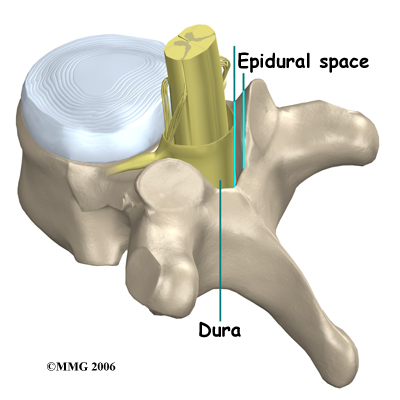 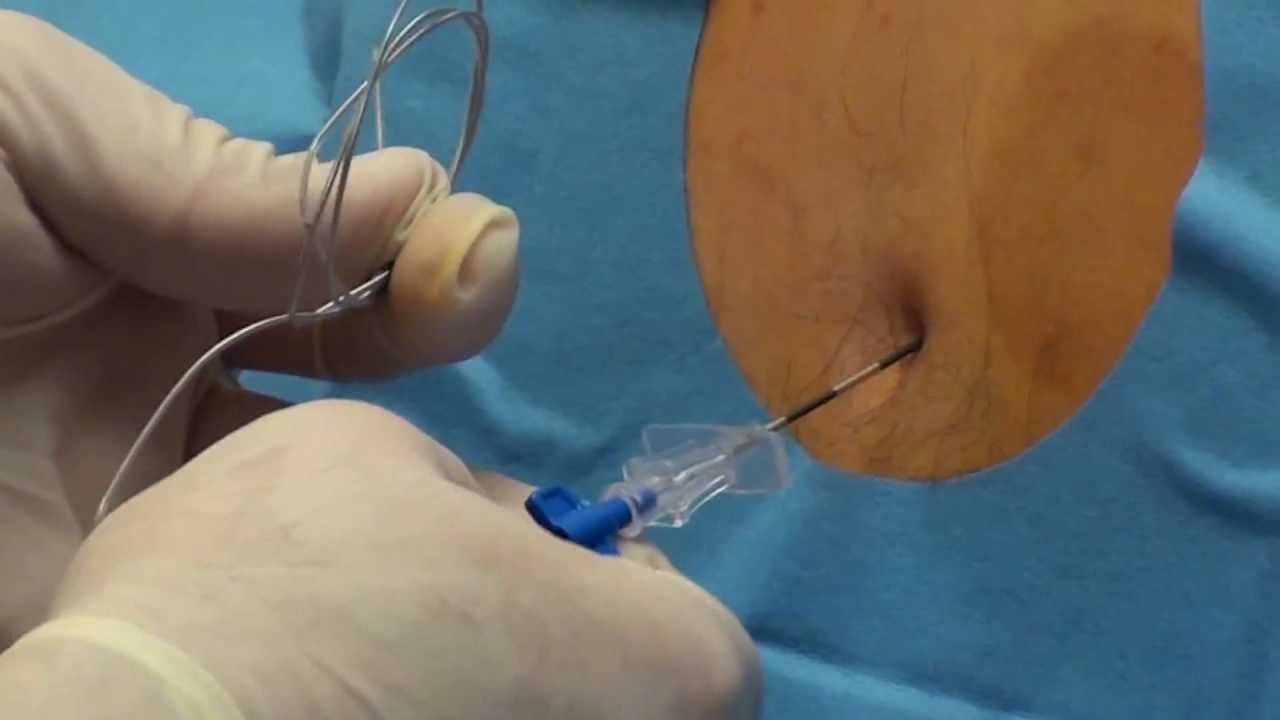 PORODNICTVÍ
III.Anestezie  pro  Císařský řez
Volbu vedení anest. ovlivňuje: naléhavost výkonu, stav plodu, zkušenost anesteziologa, přání matky
1. spinální blok, 2.celková anestezie, 3.epidurální blok + Kcat.

Indikace z preventivních důvodů, nebo při akutním ohrožení života matky či plodu

Indikace SC: kefalopelvický nepoměr
		          poruchy polohy plodu
		          placenta praevia
		          eklampsie, nebo hypoxie  plodu
		          diabetes mellitus
		          výhřez pupečníku
		          porodnické krvácení
PORODNICTVÍ
Placenta praevia, vagin. krvácení ve II.,III. trimestru
Placenta praevia
PORODNICTVÍplacenta praevia
Příčiny PP:
Porucha rýhování vajíčka + nidace, transport
Změny děložní sliznice po předchozích porodech
Multipara
Abrazivní curretage endometria v AO
Myom děložní
Gravidní žena fumator, vyšší věk  početí

P.P. komplikuje odlučování lůžka plac. po porodu, pokud je branka  překryta, porodník indikuje S.C. již v 36 týdnu G
PORODNICTVÍ
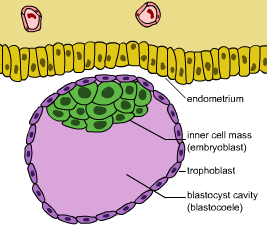 Blastocysta před nidací
     emryoblast + trofoblast

Trofoblast – hCG
Folikul, žluté těl., progesteron, estrogeny
PORODNICTVÍ
Kardiotokograf(CTG) -  simultání snímání TF plodu + monitorace děložní aktivity externím snímačem/tokogram/          Cave  variabilní decelerace Tf plodu
PORODNICTVÍ
Anesteziologické komplikace v porodnictví:

 Postpunkční bolesti hlavy u SAB – používat tenké jehly 26,27G
                                                                  typ  pencil-point

 Totální subarachnoidální blokáda – vyvolá obrnu bránice a  
       vysokou blokádu sympatiku, dramatický průběh s ohrožením 
       vitálních funkcí: hypotenze, bezvědomí, mydriasa, apnoe

  Křeče vyvolané  LA  -  Thiopental 50-100 mg nebo
                                           Apaurin 5-10mgi.v.
PORODNICTVÍ
Anesteziologické komplikace v porodnictví:

 Hypotenze 
   při nástupu regionální anestezie – prehydratace krystaloid 
   manévr při AC kompresi, efedrin 5-10mg, nebo fenylefrin 
   10-50 mcg i.v., Trendelenburgova poloha

 Plicní aspirace

 Mateřská mortalita definice – úmrtí matky během gravidity nebo během 42 dnů po porodu (0.1%) 1:10 000, každé 6. v souvislosti s  operací nebo anestezií
ASPIRACE   I.
pevného obsahu
 tekutého obsahu

  kys.žal.šťáva pH < 2,5-Mendelson.sy

  klinický obraz:    bronchospasmus
                               zvýš.inspir.tlak
                               chropy
                               cyanosa
                               plicní vasokonstrikce
                               hypoxemie
ASPIRACE  II.
aspirace pev.obsahu :  
 tachykardie ,dušnost(ne v anestezii ), tachypnoe, 
 cyanosa, oslabené dých. šelesty

prevence:  
přednost má svodná anestezie před CA
        CA jen s ETI-crash úvod 0,3molární citrát sodný 
        20-30ml p.o.10min před úvodem(stoupne pH)

       u plán.operací -cimetidin 300mg p.o.večer před 
       operací (sniž.tvorbu žal.šť.) a 300mg i.m.1-3hpřed 
       výkonem

prekurarisace
NEUROAXIÁLNÍ BLOK - POLOHA
GYNEKOLOGIE
Volba a vedení anestezie
Diferencovaný přístup, CA, RA, kombinace obou, analgosedace

Chirurgický výkon na pohlav. orgánech – emoce + stress

Gynekologicko –lithotomická poloha
Výkony indikované k provedení v CA:
Transabdominální výkony LAVH, AHE
Dg.LPSK + pelviskopie s kapnoperitoneem
Odmítnutí regionální anesth. pacientkou
Radikální mastectomia +axilární extirpace lymfatických uzlin
Krátké výkony, kdy preferujeme obličejovou masku či LAMA
Mimoděložní gravidita – ohrožení rupturou tuby  +  IAB  krvácení
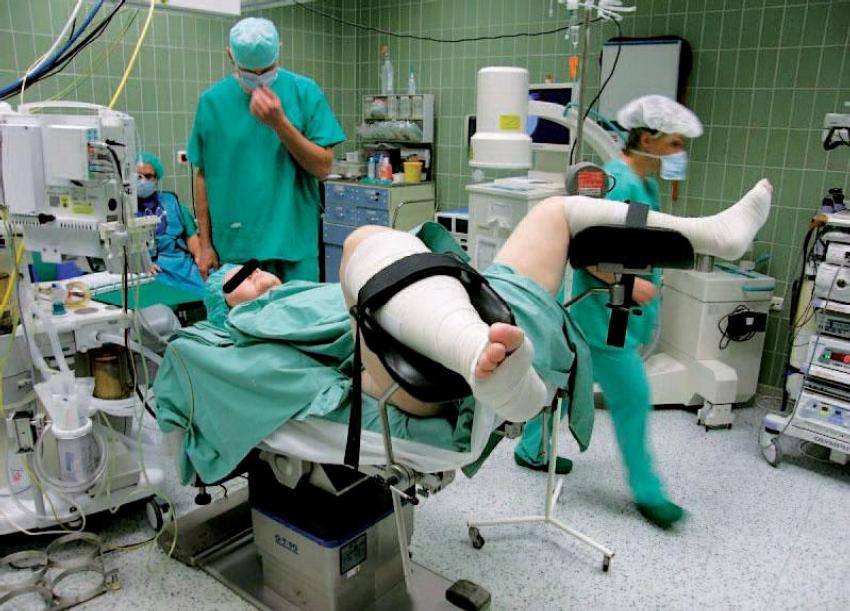 GYNEKOLOGIE - SPEKTRUM VÝKONŮ
Transvaginální:
-kyretáž (dilatace hrdla)
-biopsie+ cerclage hrdla d.
-hysteroskopie
-UPT
-In vitro fertilizace (IVF)
      transvaginální odsátí folikulární   tekutiny
      analgosedace-remifentanil         dos. 0,2-0,25mcg/kg/min při spont. ventilaci
Perineální:
-snesení kondylomat
-operace Gl. Bartholini
-vulvektomie
Intraabdominální + transabd.:
-ovarectomia
-myectomie
-radikální hysterectomie
-tubární abort
-LPSK + pelviskopie
UROLOGIE
Anestezie    -svodná-často užívaná
                      -celková
Převaha věkově starších pacientů s ASA II-III.
Komorbidity –ICHS, AP, CABG, NYHA, DM, CHRI, CHOPN

polohy pacientů:

-Trendelenburgova - hlavou dolů o 45°(ovlivňuje dých.i oběh)
  CAVE:poloha trach.rourky, nebezpečí ablace sítnice,vzduch embolie

-litotomická(gynekologická)
-akcentovaná litotomická - kombin.litotom. a Trendelendburg.

-lumbotomická = poloha sklapovacího nože

  výkony: TURM,TURP,UTIO,AUPG,URS,PEK,PE,OE,NE,op.sec.Brücker,AE,RAPE
UROLOGIE – poloha na operačním sále
Lumbotomická poloha
Lithotomická + gynekologická poloha
Odejmutí nožních segmentů oper. stolu
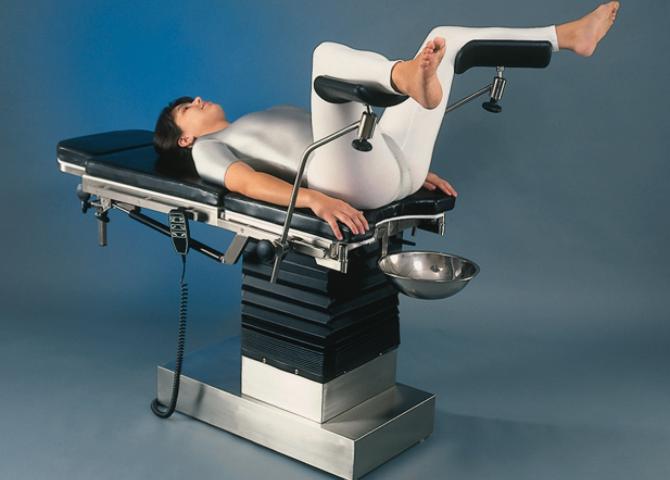 UROLOGIE  - komplikace
TUR syndrom
-vyvolán osmoticky proplachovou tekutinou  / Aq.destil + sorbit/
        -přetížení oběhu—srd.nedostatečnost, edém plic
        -hyponatremie s edémem mozku (otrava H2O)
        -hemolýza
příznaky: zvýš.TK, bradykardie
                 dušnost, edém plic
                 otrava vodou: neklid, zmatenost , křeče, koma
                 hemolýza: krvácení, sníž.TK, zvýš.TF
                 hyponatremie-poruchy rytmu,  QRS, elevace ST úseku, KT, FK

terapie: zajistit oběh a dýchání
               restrikce přívodu tekutin
               furosemid
               roztoky NaCl při Na pod 120mmol/l

Poruchy krevní srážlivosti, aktivace fibrinolysy prostatickou tkání
ORTOPEDIE I
druhy operačních výkonů:

-plánované- DK-TEP kyčle,kolene, korekční osteotomie,  
                             artroskopie, plastiky vazů
                      HK-TEP ramene, AS ramenního kloubu

-akutní-úrazy-luxace, fraktury -otevřené
                                                      -zavřené nestabilní

Anestezie individuální: RA, CA, EA, SAB

(Prevence TEO LWMH)  dle  rizika TE + těl. hm  +  věku
ORTOPEDIE II
ZVLÁŠTNOSTI
- extrém.věk.skupiny ( malé děti   X   senioři)
-  speciální polohování
-  odkrvení končetiny (turnikety) – HK 50mmHg, DK 80mmHg 
                  nad SAP, doba odkrvení pod 120 min!
-  často velké krev.ztráty
-  riziko embolie-tukové
-  reakce  na kostní   cement – metylmetakrylát – poklesy TK, 
   hypoxemie
ORTOPEDIE – polohování pacienta
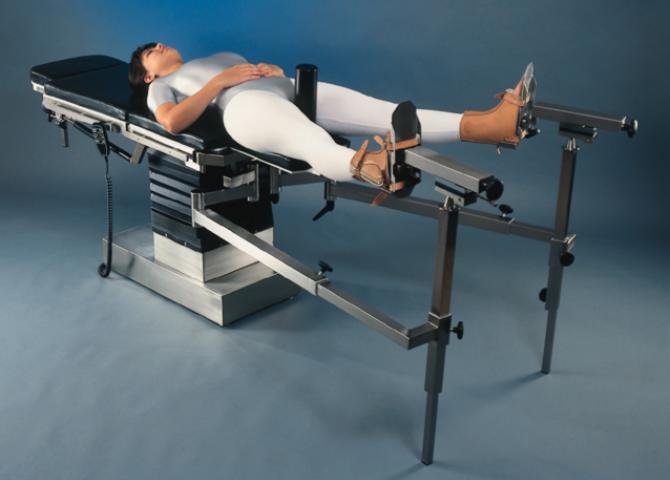 AS ramene - trakce
Universální oper stůl pro použití extenzních
nástavců v ortopedii + traumatologii
Poloha při operaci páteře + nefrolithotomii
ORTOPEDIE – syndrom tukové embolie
Sy TE často u fraktur, operací dlouhých kostí a pánve
Manifestace zřídka, ale mortalita (10-20%), odložené fixace
Diagnostická kriteria syndromu TE/Gurd,1970/
       -petechie: axilárně, subkonjunktiválně
       -hypoxemie: paO2  8kPa=60mmHg  při FiO2 0,4
       -útlum CNS
       -plicní edem
 Vedlejší kriteria:  tachykardie 110/min, cor pulmonale
	                          hypertermie
			tuková embolie do sítnice
			nejasný   Htc + trombocytopenie
Ošetření při závažné formě jako u  ALI, nebo ARDS
ANESTEZIE V PEDIATRII – anatomické a fyziologické odlišnosti
DÝCHACÍ SYSTÉM I.
-relativně velká hlava, převaha měkké tkáně v zátylku
-krátký krk
Larynx uložen ventrálně a rostrálně
           -novorozenec v úrovni C2-3
           -dítě C3-4
           -dospělý C4-5
-nejužší místo subglotický prostor(již malý otok→velký problém)
-epiglotis štíhlá, dlouhá
-trachea krátká, 4cm u novorozence, 5cm u 7-let. dítěte po carinu
-velký jazyk
-nedokonale vyvinutý kašlací reflex
-poddajnost hrudníku  a plic je vysoká, postupně se snižuje /patologické       u ARDS deficitu surfaktantu – předčasný porod,  hypoxemie,  respir.acidosa/
ANESTEZIE V PEDIATRII – DCII.
křehké sliznice, snadno krvácí, náchylné k otoku, větší pohotovost k laryngospasmu
novorozenec dýchá nosem, dýchání dítěte je brániční
nízká FRC, min.ventilace se zvýší jen ↑ dechové frekvence
df novorozenci 40-60d/min    X   dospělí  12-16d/min
paO2 (KPa)        5,3-10,6          X                  8,4-14
snaha o minimalisaci mrtvého prostoru(dětský pacientský okruh, filtry atd.)
ETR-velikost dle věku dítěte(16+věk)/4
            -ETR s manžetou, nebo bez-dle situace
ANESTEZIE V PEDIATRII – Respirační hodnoty
novorozenec                                 dospělý
dechová frekvence		30-50			12-16
dechový objem ml/kg		  6-8			    7
mrtvý prostor  ml/kg                 2-2,5                                 2,2
alv. ventilace ml/kg/min         100-150 		   60
FRC   ml/kg                                   27-30			   30
VO2  ml/kg/min                            6-9                                  3-4
paCO2   kPa                                4,2-4,6                            4,6-5,8
paO2 kPa                                     5,3-10,6                          8,6-14
ANESTEZIE V PEDIATRII
OBĚH
-objem krve dle věku: nedonošenci 95ml/kg
                                              novorozenci 90ml/kg
                                              kojenci 85 ml/kg
                                              dospělí 75 ml/kg
↑srdečního výdeje jen ↑ srd.frekvence 
                                            /snížen obsah kontraktilních elementů v myokardu/
Srdeční MV je o 30-50%  dospělí 

tachykardie do 200/min není nebezpečná,ale alarmující je vždy BRADYKARDIE!-  nejčastější příčina hypoxie

již při Tf 80-100/min je jednoznačně snížen srd.výdej,u novorozence se srd.f. ≤60/min je důvodem k zahájení KPCR

při acidose, hypoxii, hypothermii-riziko otevření pravolevých zkratů(obnovení fetálního oběhu) …….  DA + FO
ANESTEZIE V PEDIATRII
potřeba tekutin
bazální potřeba tekutin různá u různě starých dětí
choroby GIT-akutní obstrukce, gastroenteritis-    dehydratace
obsah vody vyšší, potřeba většího mn.tekutin
                            novorozenci 150ml/kg/den 

Hodnoty Hb po porodu 180-220 g/l, v průběhu 3-4 měsíců pokles 
      na 100-120 g/l – zůstává snížen do 3 roků
hodnocení  krevních ztrát u novorozenců obtížné
        -krevní objem  nedonošenci 95 ml/kg
                                   novorozenci donoš. 90 ml/kg
                                   kojenci 85 ml/kg
                                   dospělí 75 ml/kg
       -včasná transfuze-u novoroz.při ztrátě 10-  15% objemu krve
                                u kojenců 25-30%
ANESTEZIE V PEDIATRII
vylučovací systém + detoxikace
nezralé renální funkce až do 2.-3. měs.
   - omezená koncentrační schopnost/zpětná reabsorbce
      Na+/- snadná dehydratace, hyponatremie
    - nezralost detoxikačních mechanismů jater do 3 měs.
    Hodnota pH a koncentrace bikarbonátu nižší
nezralá dechová centra-novorozenec reaguje na hypoxii a hyperkapnii útlumem dýchání !!!
nezralá hematoencefalická bariera
horší prokrvení svalů: ↓i.m. příjem léků
ANESTEZIE  V  PEDIATRII  – termoregulace I.
centrum T. nedostatečně vyvinuté
relativně velký tělesný povrch a nedostatek podkožní tukové tkáně
chybí účinný svalový třes jako reakce na hypotermii 
kožní vasokonstrikce + produkce tepla odbouráváním hnědé t.t. (oblast šíje, lopatky, páteře, axily,perineum), VO2, až rozvoj  MAC
hypotermie vede k útlumu dýchání, pokles CO, otevření P-L  zkratů, snížení odbourávání farmak
TEPELNÉ ZTRÁTY
A:V.Rejlek,14.2.2012,wikiskripta
PEDIATRIE – hnědá tuková tkáň
Ohraničené multilokulární adipocyty
A:7.2.2011, Adnav, wiki
A:5.52016,L.Kejha, 1LF, wiki
ANESTEZIE V PEDIATRII – termoregulace II.
v průběhu anestezie  je třeba udržovat  těl. teplotu v normálních mezích
      (36,3-37,3 stC)
ideální teplota prostředí  pro nahého novorozence je 32-34 C
vyhřátí oper. sálu 24-30 stC, vyhřívané lůžko, ohřívání infuzních roztoků, voděodolné rouškování, čepička,  flow anest. plynů
monitorace  těl. teploty během anestezie – kožní čidlo, nasopharyng, rektální teploměr
Kojenci a batolata se naopak snadno přehřejí
 CAVE  maligní hypertermie, tachykardie, nedostatečná analgezie, hypovolemie
ANESTEZIE V PEDIATRII-metabolismus
BM vyšší, VO2 zvýšena   (6ml/kg/min)
Energetické zásoby malé, horší tolerance hladovění
Glykemie novorozence   2,7-3,3 mml/l
Nedonošené děti  depo glykogenu
Jaterní funkce během IU vývoje nahrazeny činností placenty a jater matky, po narození jsou deficitní, dozrávají v 10.-12. týdnu života
Korekce hypoglykemie – 10%Glc  2ml/kg
Nedostačující synthesa K-dependentních koagul. faktorů – nutná substituce K vitaminu
ANESTEZIE V PEDIATRII – příprava k A.
Předoperační vyšetření:
  - pediatrem, neonatologem
  - anamnesa(peripartum), fyzikální vyšetření, laboratorní KO, ostatní dle anamnesy, klinického stavu a povahy výkonu
  - horní cesty dýchací: infekt ?  Mallampati intubační score?
  - OSA (obstrukční spánkové apnoe)  CAVE  sedace –obstrukce      DC
  - očkování: doporučen časový odstup
         1.živé atenuované vakciny( spalničky,příušnice,zarděnky,DO-Sabin, neštovice):   14dní
         2.inaktivované vakciny(difterie,tetanus, DO-Salk, záškrt,chřipka,HAV,HBV):    2 dny
Klasifikace intubačního přístupu dle Mallampatiho
Mallampati score - kategorizace obtížnosti OTI
Grad III.-IV., predikce obtížné OTI
ANESTEZIE V PEDIATRII - lačnění
Doba lačnění (v hodinách) u dětí
Věk                                 pevná  strava                 čiré tekutiny
			             včetně mléka
6 měsíců		4			2
6-36 měsíců		6			3
od 3  let		8			3
-u traumat a bolesti je evakuace žaludku zpomalena
-teplé prostředí, letní měsíce, Htc, oddálení operace – i.v. krystaloidy
-po nekomplikovaných výkonech obnovení příjmu p.o. po 3-4 h.
Premedikace v pediatrii
- úloha p: zmenšit strach, sedace, potlačení nežádoucích reflektorických reakcí, spotřebu inhal.anestetik, úvod do anestezie klidný
  - pod 10 kg,resp. do 1 roku bez premedikace
  - u starších P.O., nasálně, rektálně
  - midazolam 0,2-0,5 mg/kg.thm. 30 min před oper. P.O.
  - atropin 0,01-0,02 mg/kg.thm.  i.v. při úvodu, nebo P.O., i.m. 30 min před operací

  - po odloučení matky musí být transfer dítěte na OS a pobyt na OS před úvodem do CA co nejkratší, vyplněný neustálou pozorností personálu
FARMAKOLOGIE  pediatrie  I.
-  inhalační anestetika
        1.rychlejší úvod (větší poměr AV/FRC, větší centrální prokrvení, omezená rozpustnost anestetika v krvi)
        2.MAC u novorozence stejná jako u dospělce, u kojence a botolat o 50% vyšší !!
	  3.negativně inotropní účinek u novorozence - nižší kontraktilita myokardu   - poklesy TK !
   -  barbituráty  - novorozenci citlivější – menší vazba – propustnost HEB,
                                senzitivita neuron
		              - mladší děti vyšší dávky – větší distribuční objem
   -  benzodiazepiny
 		               -vyšší koncentrace v mozku, delší poločas
		               -starší děti tolerují větší dávky
FARMAKOLOGIE  pediatrie II.
Opioidy   -   lehce pronikají a kumulují se v CNS, výrazný útlum dýchání, novorozenci podávat pouze při možnosti UPV

Ketamin  - děti i novorozenci vyšší dávky než v dospělosti

Svalová relaxancia – méně citliví k depolarizujícím, do 1.roku věku SCHJ 2 mg/kg, fascikulace chybí, bradykardie snadno ovlivnitelná atropinem
			            -  citlivější k nedepolarizujícím r., úvodní dávka jako u dospělce, doplňující dávky odeznívají déle, 
     možnost UPV

                                               ! Hypotermie!
PEDIATRIE – úvod do CA
- inhalační   sevoran (distribuční Q  krev/plyn)
                                      úvod do CA i eliminace velmi rychlé
                                      nedráždí  HDC, minimum KV účinky
		                         MAC novorozenci 3,3 obj.%, do 12 let 2,5 obj%
 - intravenozní   + rychlost, - bolestivý vpich (EMLA)
                               thiopental, etomidate, ketamin
 - nitrosvalový    ketamin 5-12mg/kg
                               + midazolam 0,2mg/kg
 - rektálně      nejistý účinek 
                           barbituráty s krátkým účinkem(metohexital, thipental)
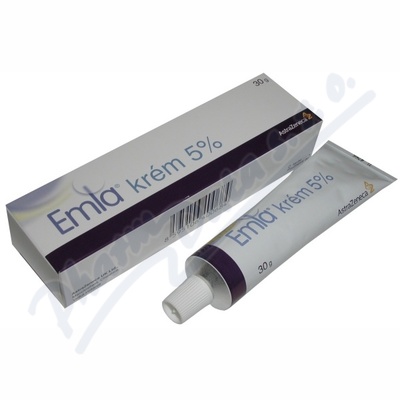 PEDIATRIE – tracheální rourka
bez manžety  do 8 roků věku
největší ID, která jde zasunout volně mezi hlas. vazy a oblasti prsténcové chrupavky, možný mírný únik vzduchu
 tamponáda hypopharyngu fakultativně
 velikost   nedonošenci  2,5
                       novorozenci   3,0
                       1.-6.mesíc      3,5
	                  6.-12.měsíc    4,0
                        věk +12/4
-  průměr ETR se obtížně odhaduje, není chybou ji při OTI  vyměnit
PEDIATRIE – zajištění DC
Endotracheální rourka  Endosid + manžeta Magill  /3-10mmID/
Endotrachacheální rourka  Endosid  bez manžety
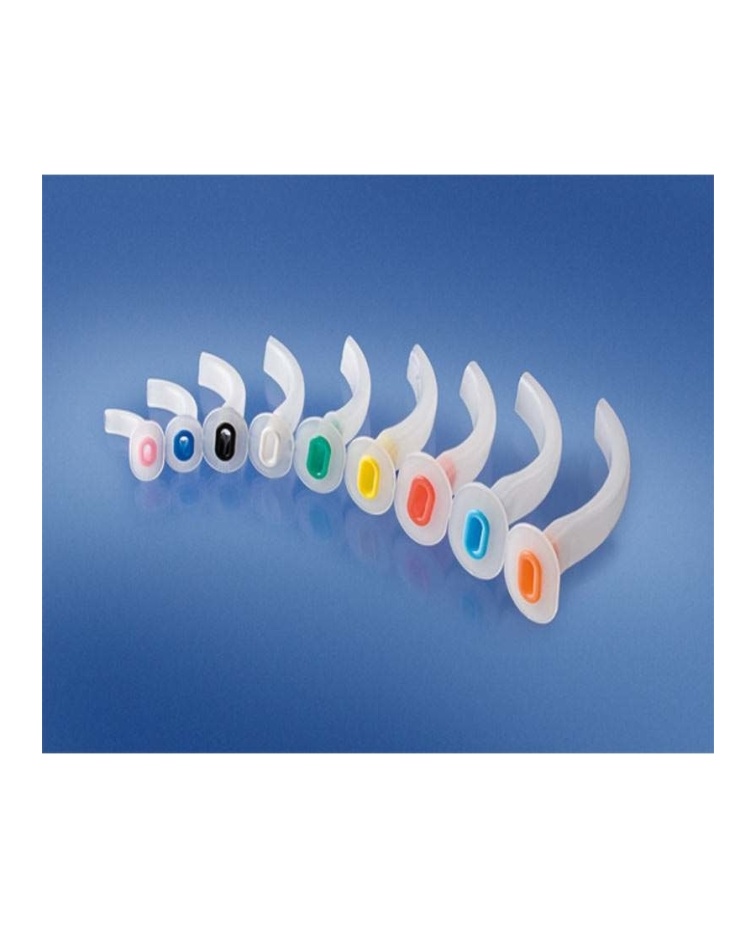 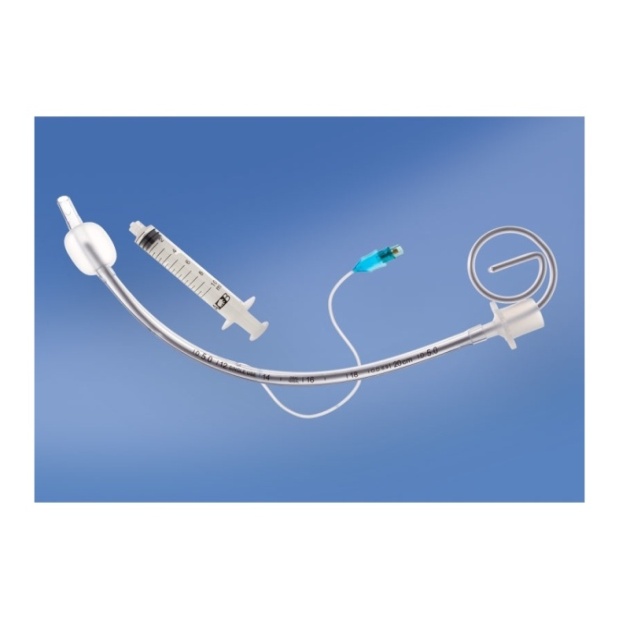 ETR Emergency set
PEDIATRIE – vedení anestezie
Inhalační an.
       -  se spont. dýcháním s obličejovu maskou, LAMA   (sevoran+O2+N2O)
       -  s řízenou ventilací se svalovou relaxací
 2.   Inhalační an. + doplněná i.v. opioidy
		        FNT  5-10ug/kg úvod,  1 ug/kg  udržovací
		        SFNT  1 ug/kg
		        ! Prodloužený útlum dýchání, pooperační UPV
 3.   TIVA = totální i.v. anestezie
                 Propofol bolus:  2,5mg/kg, dále inf. 9-15mg/kg/hod
                 Remifentanil:  0,2-0,5ug/kg/min
PEDIATRIE- vyvedení z anestezie, extubace
-  zásady:  dostatečná oxygenace
                          analgezie
                          tepelná pohoda
		          hydratace
   -   dítě lze extubovat, je-li  jeho TT  v  normě  a  dýchání  dostatečné 

   -   dekurarizace   atropin 0,02 mg/kg,  neostigmin 0,08mg/kg  i.v.

   -   pečlivé  a  opatrné odsátí  z  nosohltanu

   -   extubace  buď v hluboké anestezii nebo při vědomí ( nelační, obtížná intubace, ORL, novorozenci +  malé  děti) , nikoliv v excitačním stadiu
ANESTEZIE V OBLASTI HLAVY A KRKU
ORL
OFTALMOLOGIE
STOMATOCHIRURGIE
NEUROCHIRURGIE

 společné rysy:
-  výraznější procento obtíž.intubací(ORL, stomatchir.)
-  operační pole sterilně zarouškované - ztížený přítup k pacientovi
-  extrémní operační polohy(neurochirurgie)
-  speciál.ETR-armované, bez manžety, TS přístup, intubace pomocí bronchoskopu
OFTALMOLOGIE
- ETI v dostatečně hluboké anestezii, lokál. anestezie laryngu
- klidové postavení oka-relaxace(pohyby pacienta-nebezpečí poškození oka
                 -zvýšení NOT(norma16+-5mmHg)

  faktory zvyšující NOT:
 		-kašel, tlačení, překážka v DC
		-hyperkapnie, hypoxie
		-ketamin
		-SCHJ-ne u perfor.poranění oka
		-vnější tlak na oko, tu orbity, hematom
		-ETI v mělké anestezii

  ff.snižující NOT:
		-hypokapnie
		-inhal.anestezie, barbituráty ,opioidy, benzodiazepiny)
		-atropin i.m.NOT nezvyšuje, možno podat i u glaukomu
OFTALMOLOGIE
okulokardiální reflex
   etio: manipulace s okem, tlak na bulbus, tah za okohybné svaly
Aferentní drána-n. trigeminus
Eferentní dráha -mozkový kmen, n.VAGUS
     (smíšený senzorický + motorický nerv, PS inervace orgánů)
   příznaky: bradykardie, arytmie, AV blokáda, nodální rytmus až zástava

   CAVE: halotan a lokál.anestezie s adrenalinem-arytmie
               antiemetika vhodná, často PONV
Oftalmologie – n.vagus(X.)
n.Vagus
smíšený senzor.+motor.n
PS inervace orgánů,ACH
ORL- specifika oboru
- často obtížná ETI(tumory, ozařování, otoky, úrazy)-nutnost  seznámení  se stavem DC, žádat nepřímou larygoskopii
- v dosahu náhradní řešení zajištění DC (fibrobronchoskop,videolaryngoskop,pomůcky pro akutní tracheostomii)
- vždy nutná preoxygenace
- extubace  až po návratru obranných reflexů, po extubaci polohujeme na bok
- v premedikaci  atropin(parasympatolytikum)-operační pole-reflexogenní zóny
- poloha nemocného-CAVE krč.páteř, obstrukce a. carotis
- dobrá fixace ETR
- ošetření očí - mast, zalepení
        CAVE lokál.anestetika s adrenalinem
- event.tamponáda kolem ETR
- časté pooperační zvracení  -n.vagus
                                                   -statoakust.aparát
                                                   -spolykaná krev
ORL
-kontroverzní AT-dnes 99% v ETI s optikou
-trysková ventilace (laryngoskopické operace), bronchoskopie
-někdy nutná spolupráce pacienta-otosklerosa, op.dutin,
    verifikace n.VII. neurostimulátor, anest bez sval.relaxace

druhy operačních výkonů:
    resekce nosní přepážky, polypektomie, AT,TE, paratonsil.a parafaryngeál.absces - cave trismus!
    laryngektomie, extrakce cizích těles z laryngu,
    tracheostomie
    radikální resekční výkony v obl.krku
    operace středouší – řízená hypotenze, cave N2O
STOMATOLOGIE A STOMATOCHIRURGIE
- anestezie k ošetření chrupu  - analgosedace , LA
                                                      - ETI
  CAVE:dušení, aspirace
             zajištění průchodnosti DC
             bohatá inervace

 poranění obličej.skeletu: - fr.hor.čel.-Le Fort I,II,III
                                               - fr.dolní čelisti
-zjistit rozsah otevření úst
            uvolněný chrup
            funkční odsávačka!

-nejlépe intubace nosem-KI u těžkých poranění středoobličejového skeletu
-elektivní tracheostomie v lokální anestezii
LOKÁLNÍ ANESTETIKA
Iontový –bílkovinný kanál v buněčné membráně
Aminoester


Aminoamid
Schema iont. kanálu:  1.kanálové bílkovinné domeny
                                        2.vnější ústí
	              3.filtr zaručující selektivitu
                                        4.průměr  filtru
	              5.místo fosforylace
	              6.buněnčná membrána
A:Tomino,16.1.2012,wikiskripta
A:P.Tokarz,30.1.2009,wikipedie
LOKÁLNÍ ANESTETIKA
-  účinek  LA:  blokáda Na+ kanálů, prahu excitace b.m.
  		            bolestivé vjemy aferentace  – myelinizovaná vl. A-
					              -  nonmyelin vl. C
		            ztráta vnímání – bolest, teplota, dotyk, motorika
    -  snížení prokrvení tkáně, absorbce LA, toxicita, aditiva       vasokonstrikce    /adrenalin/

    NÚ LA:  CNS – zmatenost, třes, neklid, křeče, útlum CNS, apnoe
                   KV  -  dysrytmogenní účinek,  vodivosti převodní soustavy srdce
	             SVR – vasodilatace arteriol
                   Anafylaxe
Lokální anestetika
Laparoskopické výkony
OP:  1.CHCE,APPE,hernioplastika,resekce střeva,splenektomie,nefrectomie, brániční + hiátové hernie
         2.gynekologie (sterilizace, GEU, LAVH, LPSK dg)
	    3.urologie ( L-NE, L-Pyeloplastika, L-PE)

Postup: - založení kapnoperitonea, Veressova jehla,CO2 8- 15mmHg
	          - zavedení laparoskopu (trokar + laparoskop)
		  - zavedení trokarů a operačních nástrojů
		  - provedení operace
		  - vytažení instrumentaria, sutura kůže břišní stěny
LAPAROSKOPIE
výhody:  menší stressová reakce
		   malá oper. rána, kratší rekonvalescence
                detailnější pohled, vizualizace ostatních orgánů DB
		    pooperační bolest, lepší kosmetický efekt
                 celkových nákladů

specifika + komplikace:  prudký nárůst ETCO,VC, paO2
                      poranění orgánů při zavádění  trokarů a KP
                      pneumotorax, pneumomediastinum
                      Trendelenburgova  con  Fowlerova poloha
 		         nemožnost palpačně vyšetřit org. DB – prevence TU
		         hemodynamické účinky
zvláštnosti u výkonů v břišní chirurgii:
zvýšené nebezpečí aspirace – prolongace evakuace žaludku
předoperační chorobné stavy zvyš.riziko komplikací(iontová dysbalance, hypovolemie)
nutná sval.relaxace-viscerální dráždění-nežádoucí reflektorické reakce (reflex.vag.bradykardie, zvýšení TK, singultus)
Ztráty nebo přesuny tekutin (otevřená rána, sekvestrace do třetího prostoru, drenáž žaludku a střev, krvácení z GIT, krvácení při výkonu)
pooperační poruchy dýchání  (CHOPN, astma bronchiale,    obezita, senioři, algezie, rekurarizace)
Tepelné ztráty
Specifika anestezie v hrudní chirurgii
Zajištění DC při bronchoskopii
Zajištění DC u pacientů s chorobami jícnu, abscesem plic, bronchopleurální píštělí, hemoptýzou
Separace plic a selektivní ventilace
Pooperační péče o pacienta po resekci plic
Další problémy:
Přidružená plicní onemocnění
Pooperační bolest
Možnost krvácení
Pooperační fyzioterapie
www.karim-vfn.cz
Symptomatologie plicních onemocnění
Respirační příznaky:
 – kašel, sputum, hemoptýza, dušnost, pískoty, vrzoty, pleurální výpotky 

Přidružené příznaky:
 – dysfagie, bolest, ztráta hmotnosti
 – chrapot, obstrukce v. cava superior, bolest hrudní stěny nebo paže, Hornerův sy, cyanóza
www.karim-vfn.cz
Základní vyšetření plic
RTG snímek plic – 98% symptomatických pacientů má abnormální RTG plic
Tumory plic jsou lokalizovány 
centrálně v 70% případů – kolaps, dutiny
deviace trachey, obstrukce SVC, výpotky, buly 

Spirometrie

Sonografie (výpotek)
Bronchoskopie

CT hrudníku
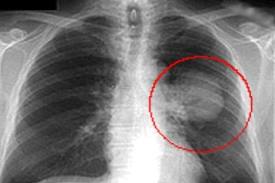 www.karim-vfn.cz
Diagnostika tumoru a jeho staging
Cytologie sputa
Bronchoskopie +BAL (cytologie, bakteriologie, mykologie a     
                                                průtoková cytometrie)
3. Biopsie + histologie
4. Mediastinoskopie, mediastinotomie
5. CT (základní vyšetření v pneumologii a pneumochirurgii)
6. MRI (vyšetření cév, mediastina, bránice, hrudní stěny a zejména CNS k diagnostice metastáz)
7. Detekce metastáz – kostní skeny, UZ břicha
8. Ca jícnu – bariové studie, UZ, esofagoskopie
www.karim-vfn.cz
Testování funkce plic
Spirometrie
FVC – snížené při restrikčních plicních chorobách
FEV1 – snížené při CHOPN
FEV1 > 2 litry = hranice pro možné provedení pneumonektomie
FEV1 > 1 litr je hranicí pro provedení lobektomie

VC a FEV1 > 60% náležitých hodnot
umožňuje pneumonektomii a VC a FEV1 > 50% umožňuje lobektomii.

ABG na vzduchu
paO2 méně než 8 kPa, paCO2 více než 6 kPa – riziko
Difuzní kapacita pro CO < 40% představuje kontraindikaci pro plicní resekce

Hodnocení tolerance zátěže
Hodnota VO2 max > 20 ml/kg.min-1 (nebo 75% normy) umožňuje provedení
       pneumonektomie s minimálním pooperačním rizikem
Limitní hodnota pro resekční výkon(lobektomie) byla stanovena na 
      10 ml/ ml/kg.min-1.
Algoritmus kardiologického vyšetření před operací plic
stanovení rizika pooperačních komplikací u nemocných po resekcích plic.
1.anamnéza: 
             stanovení rizikových faktorů - kouření, hypertenze, 
             hyperlipidémie, pokročilý věk, diabetes mellitus, 
             IM v anamnéze nebo angina pectoris. 
2. EKG, ECHO
3. zátěžový test
v případě patologie EKG a ECHO nebo u nálezu 2 rizikových faktorů z první trojice nebo jednoho z druhé trojice. 
4. koronarografie při pozitivitě zátěžového testu. 
5. PTCA nebo bypass
Interní předoperační příprava
U nemocných je třeba korigovat anémii a granulocytopénii. 
Převést pacienty s diabetem na krátkodobé inzulinové preparáty  
Převést nemocné s warfarinem  na nízkomolekulární
     analogy heparinu. 
Bezpodmínečně je třeba vysadit Anopyrin. 
Nutná je kompenzace hypertenze, renální nedostatečnosti, apod. 
Spolupráce s ostatními specialisty (hepatolog,
     nefrolog ,hematolog).
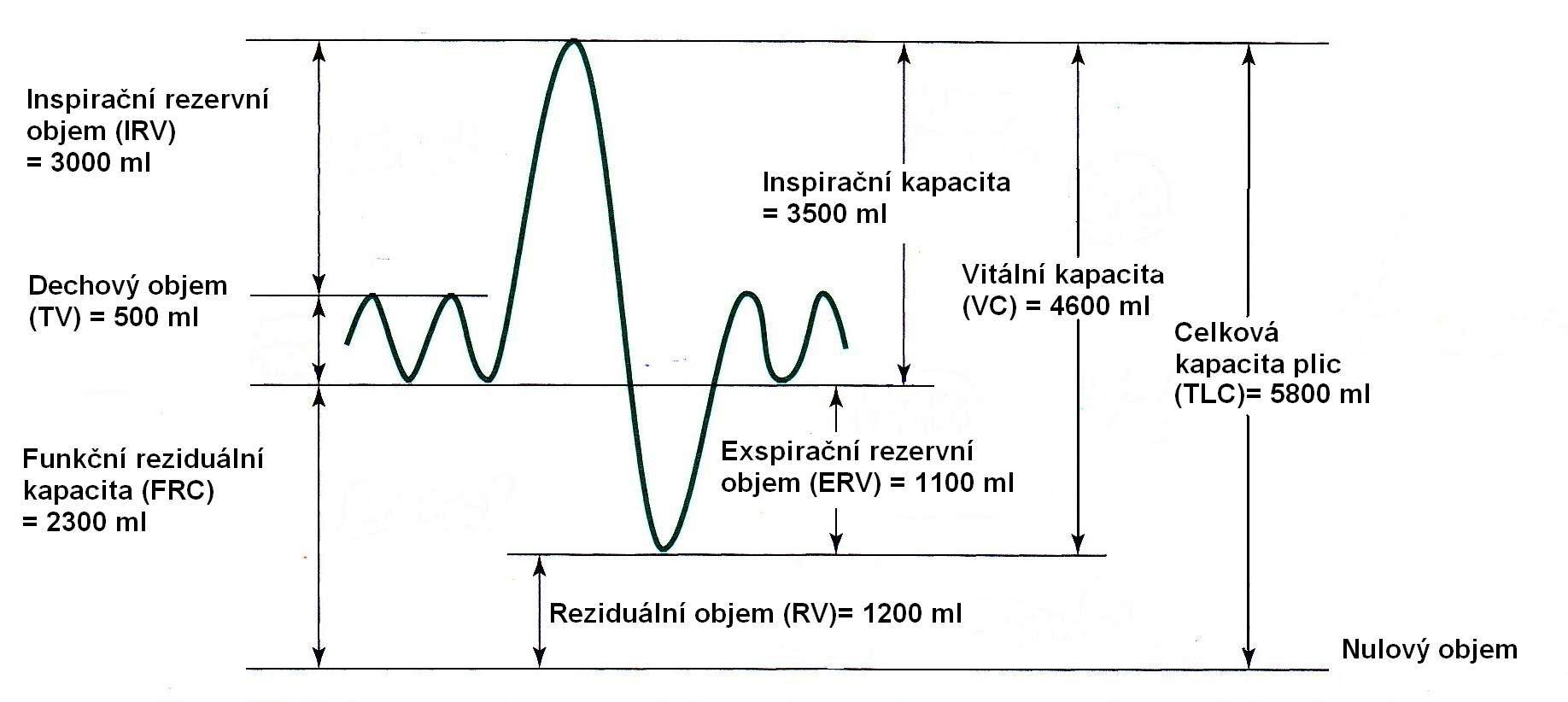 Typy hrudních operací
Anterolateální torakotomie (MŽ) – lobektomie, pneumonektomie 
Posterolaterální torakotomie (MŽ) –lobektomie,pneumonektomie
Sternotomie – kardiochirurgické výkony, některé resekce jícnu, thymektomie 
Parciální sternotomie – bypassy z ascendentní aorty
Přední minitorakotomie – MID-CABG
Torakoskopie – VATS, diagnostika
Extenzivni torakotomie s přerušením několika žeber  dvoudutinové výkony - operace descendentní a torakoabdominální aorty
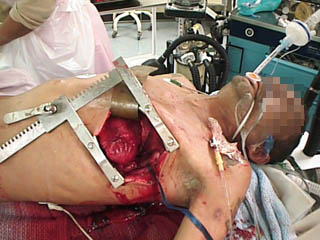 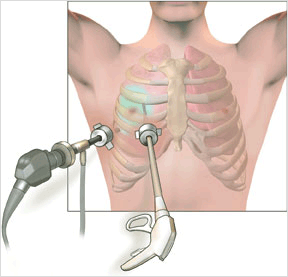 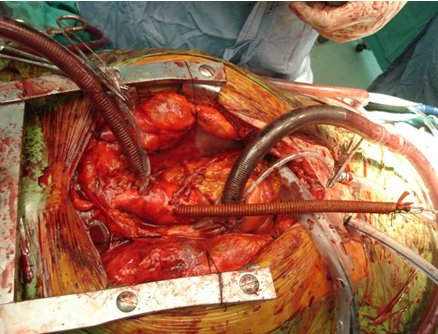 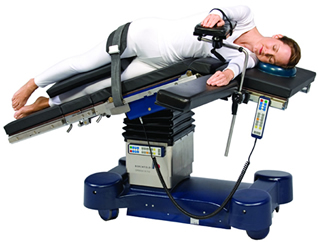 73
1.LF VFN UK
Technika zajištění dýchacích cest
BILUMI NÁLNÍ ROURKY – historie: levostranné s háčkem  (Carlens), pravostranné s háčkem (White), levostranné (Robert-Shaw), pravostranné bez háčku
ROURKY S JEDNÍM LUMEN 
UNIVENT ROURKA
BLOKÁTOR BRONCHU

Zavedení – klasická technika auskultační versus fibrooptická kontrola
BILUMINÁLNÍ ROURKY
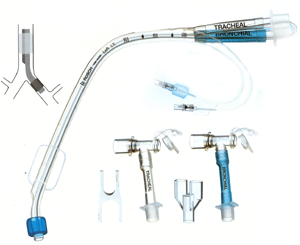 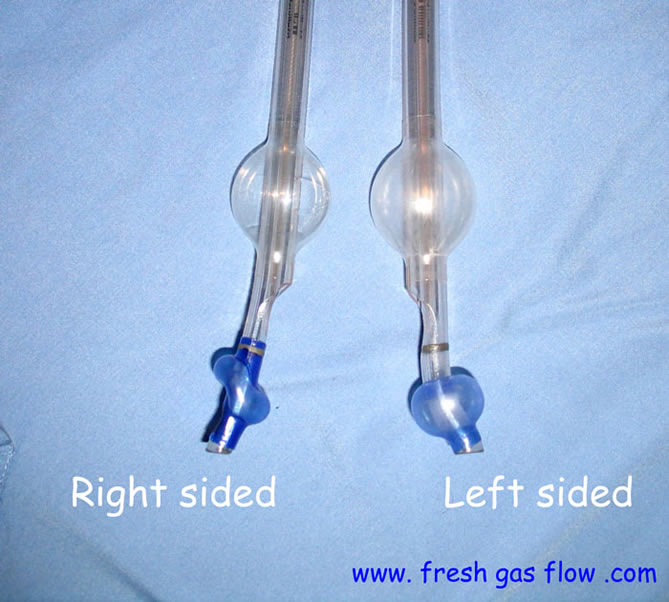 www.karim-vfn.cz
UNIVENT, BRONCHIÁLNÍ BLOCKER
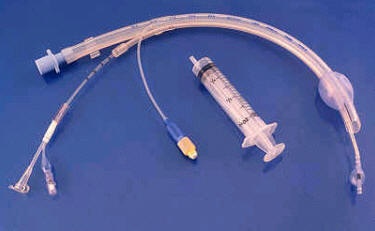 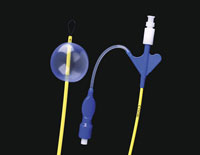 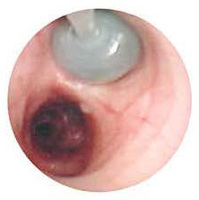 www.karim-vfn.cz
LIMITACE POUŽITÍ UNIVENTU (BRONCHIALNÍHO BLOCKERU)
POMALÝ ČAS INFLACE 

POMALÝ ČAS DEFLACE

BLOKÁDA LUMEN BLOKÁTORU KRVÍ NEBO SPUTEM (HNISEM)

VYSOKÝ TLAK V MANŽETĚ, OBSTRUKCE

PERIOPERAČNÍ ÚNIK PLYNU
VATS - Video Assisted Thoracoscopic Surgery
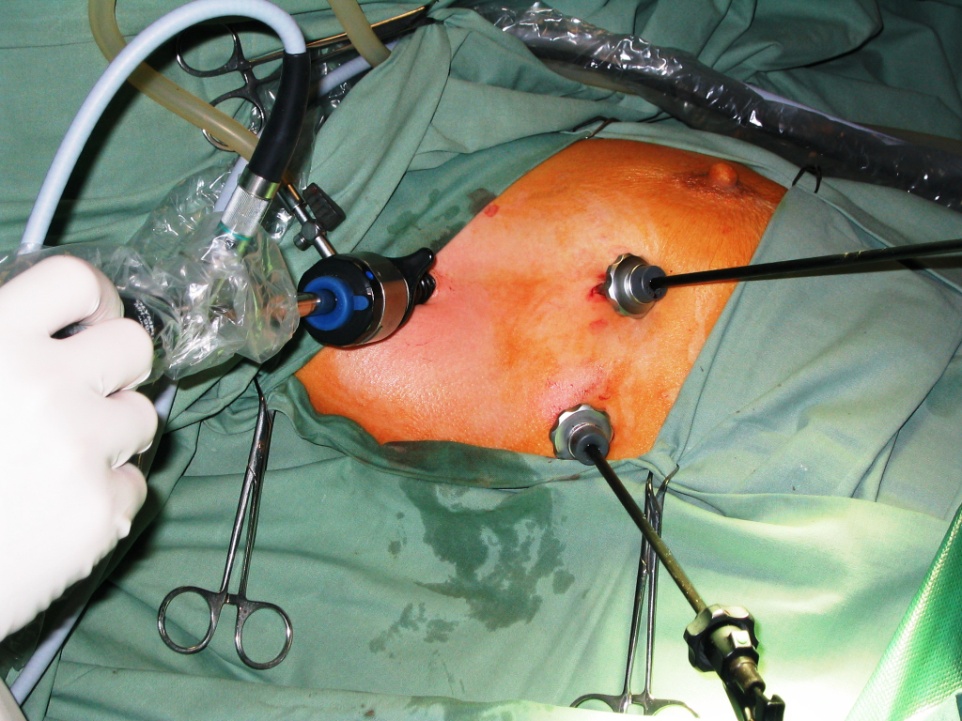 www.karim-vfn.cz
Pooperační péče
Vysoká četnost pooperačních respiračních komplikací 
35% redukce FRC po resekci plic (6-8 týdnů na zotavení)
   Většina pacientů je schopná extubace na konci výkonu, spont.  ventilace, CPAP, FiO2 = 0,4-1
   Ohřívání, udržení tepelné homeostázy
    Tachyarytmie – 9-33% u pacientů nad 60 let, (2.-3. POD)
Po chirurgii jícnu – výživa – TPV, PEG, PEJ
Pooperační analgezie
Pooperační bolest po hrudních operacích
Nociceptivní – trauma kůže, svalů, přerušení žeber
Neuropatická – poškození mezižeberních nervů
Intenzita bolesti zvýšena při kašli a dýchání
Bolest může být dále exacerbována přítomností hrudních drénů
Bolest po laterální torakotomii je většinou intenzivní (VAS 6-10) a přetrvává týdny
Může dojít k rozvoji chronických bolestivých syndromů v souvislosti s hrudním výkonem (chronická pooperační bolest), které přetrvávají měsíce až roky (Dajczman, Chest 1991)
Volba perioperační a pooperační analgezie může významně ovlivnit výskyt akutní i chronické pooperační bolesti (Ochroch, Anesthesiology 2002) 
NEDOSTATEČNÁ ANALGEZIE vede ke snížení plicní compliance, retenci sekretu, prodloužené imobilitě (Rawal, ESRA 2007, Kehlet,   BJA 2001)
www.karim-vfn.cz
Možnosti pooperační analgezie
i.v. opioidy (morfin, fentanyl, sufentanil), multimodální   analgezie – NCA, PCA
Th epidurální blokáda s katétrem – bolusy, kontinuální podání, PCEA
Intrathékální morfin, sufentanil
Th paravertebrální blokáda s katétrem
Blok mezižeberních nervů, kryoanalgezie mezižeberních nervů
Interpleurální analgezie
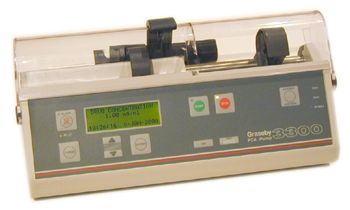 PCA (NCA), multimodální analgezie
Používány opioidy – sufentanil, fentanyl, morfin kontinuálně
Preferována PCA oproti bolusové aplikaci (Hudcova, Cochrane Database Syst Rev 2006)
Výhody: relativně levná, PCA – nízká incidence epizod akutní intenzivní bolesti, šetří čas sesterského personálu
Nevýhody: nežádoucí účinky – PONV, respirační deprese, pruritus, technické chyby
Multimodální analgezie – u torakotomií kontroverzní výsledky (Rhodes, J Thorac Cardiovasc Surg 1992, vs. Harney, Anesth Analg 2008)